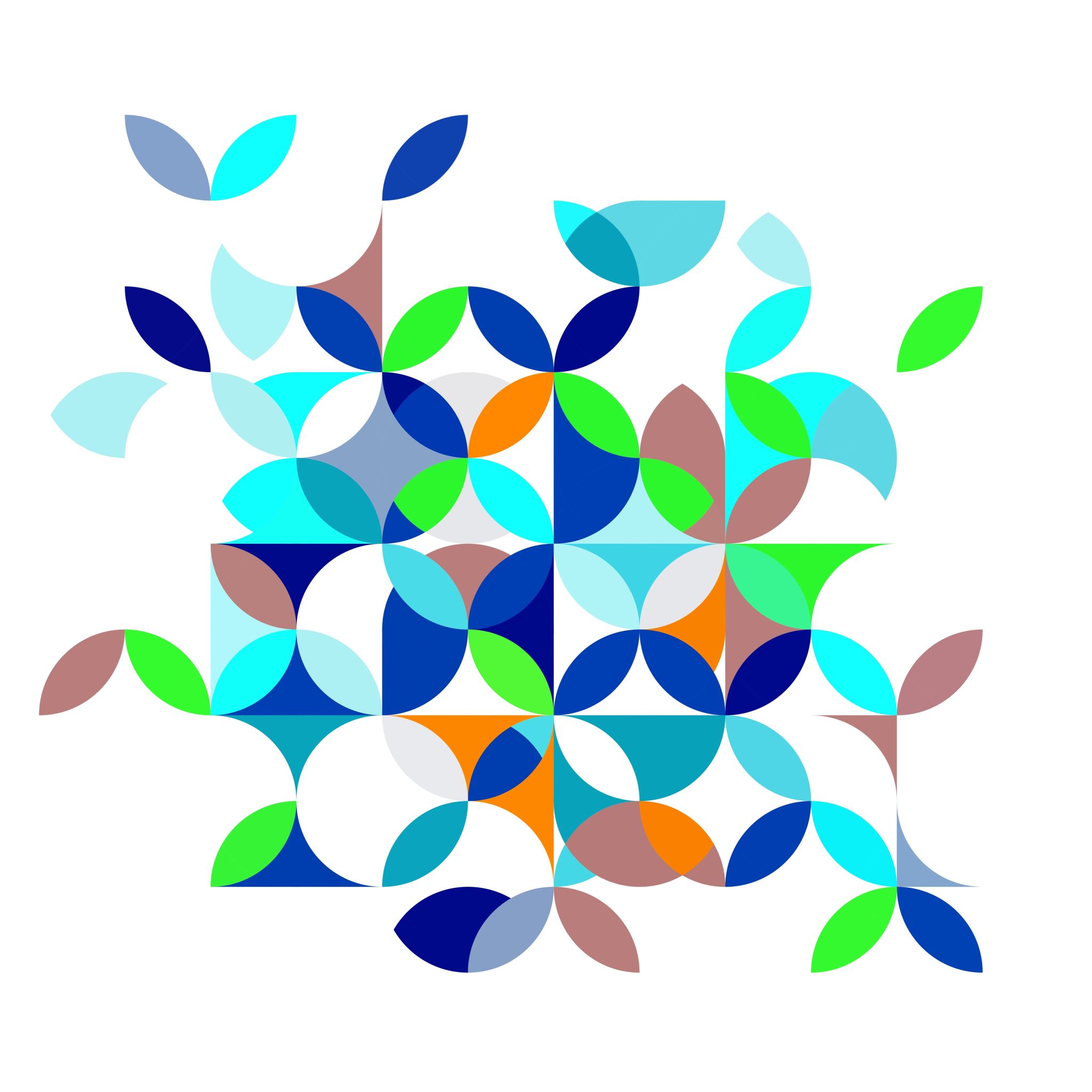 Components of Critical Thinking
Today’s Agenda
You will:
Distinguish the nature of critical thinking from thinking
Analyze components of critical thinking
Think about how you can utilize these tools to build your own capacity for CT
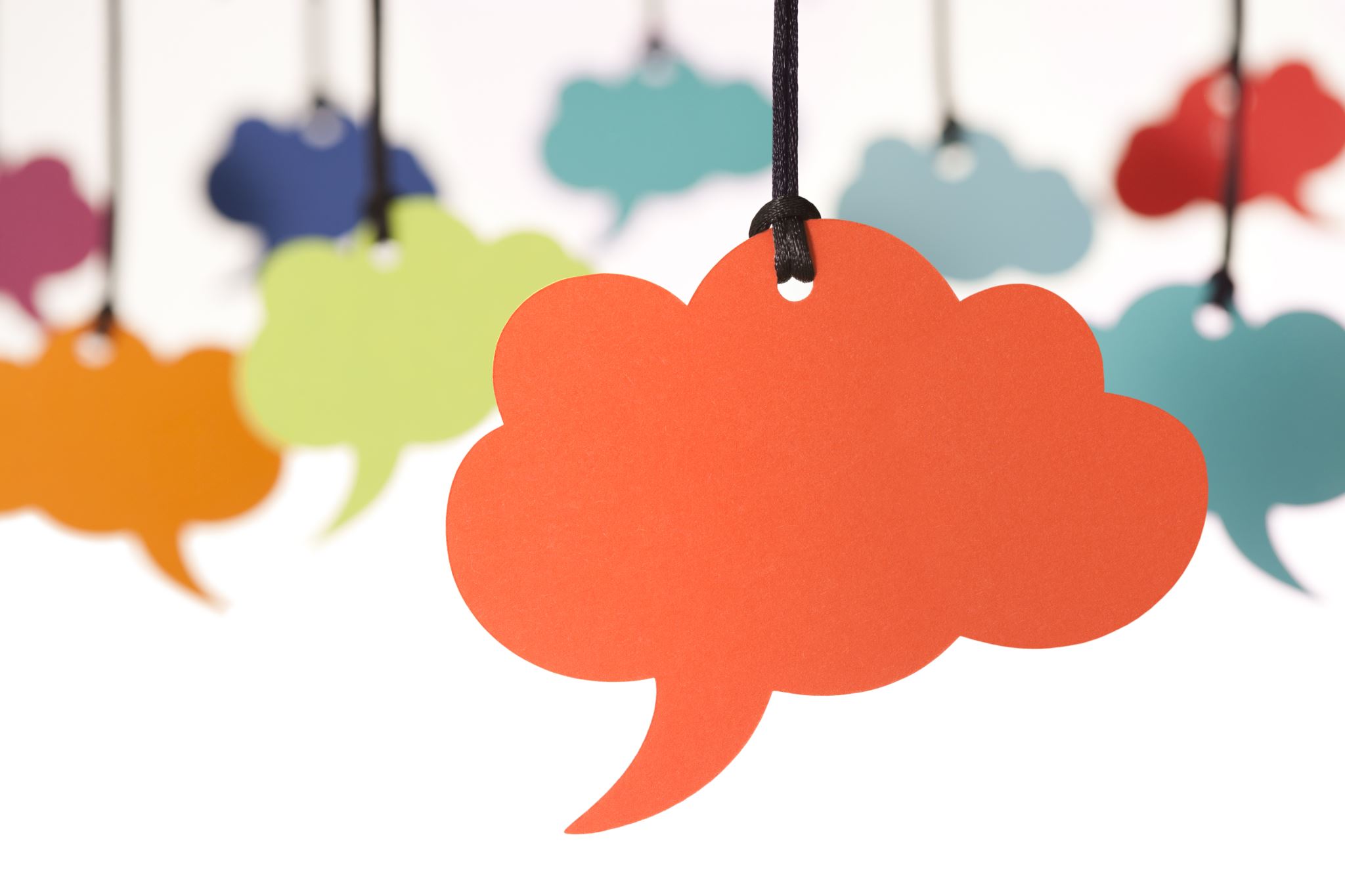 The Mind and Training
The best mind training recognizes natural tendencies and learns to discriminate between what is good and what is not
“A man who does not think for himself does not think at all.”		~Oscar Wilde
The Natural Resources
Funds of material in which to draw upon
Previous experiences, “stored” information
Promptness, Flexibility, and Fertility
Quick alternatives which can develop
Order and appropriateness
Fitting pieces together in a relevant and timely manner
What is Thinking?
“Thinking is any mental activity that helps formulate or solve a problem, make a decision, or fulfill a desire to understand. It is a search for answers, a reaching for meaning” (Ruggerio)
“What we think, we become.”
~Buddha
Intellectual Traits
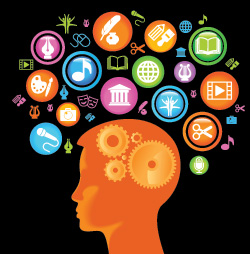 Humility
Courage
Empathy
Autonomy
Integrity
Perseverance
Confidence in Reason
Fair Mindedness
Tomato, Tamato…
Inquisitiveness 
Open-mindedness
Systematicity
Analyticity
Truth-Seeking
Self-Confidence
Maturity
Intellectual humility
Intellectual courage
Intellectual empathy
Intellectual integrity
Intellectual perseverance
Faith in reason
Fairmindedness
Becoming a Critic
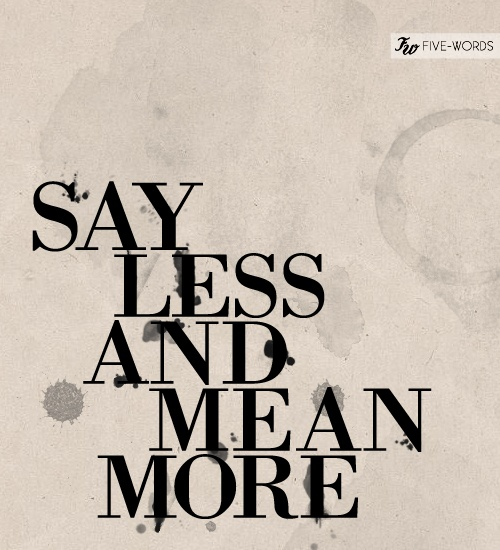 What does it mean to be a critical thinker?
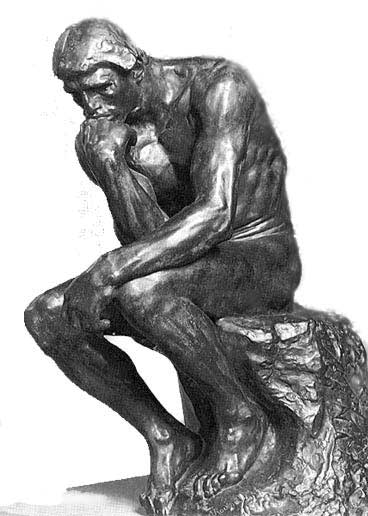 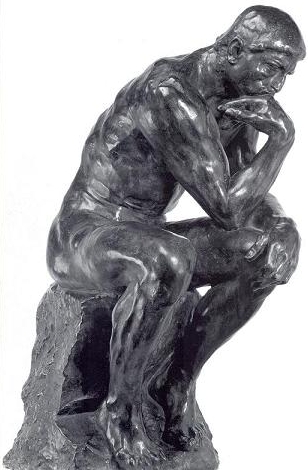 What is Critical Thinking?
Reasoned, purposive, and reflective thinking used to make decisions, solve problems, and master concepts
	
 (Rudd, Baker, Hoover, 2000)
Clue 1 – It’s All About the Qs
Critical Thinking
Dispositions
Engagement
Cognitive Maturity
Innovativeness

Styles
Engagement
Seeking
Skills
Interpretation
Analysis
Evaluation
Inference
Explanation 
Self-Regulation
“How do I know what I think until I see what I say?” ~E. M. Forster
CT Skills
Interpretation
Categorization
Clarifying meaning
Decoding significance
Analysis
Examining ideas
Analyzing arguments
Analyzing assumptions
EVALUATION
Assessing claims
Assessing arguments
Assigning value
CT Skills
Interpretation
What is this?
Where does this information “Fit?”
How does this relate to what I already know?
Why is this important?
Categorization
Clarifying meaning
Decoding significance
Analysis
Examining ideas
Analyzing arguments
Analyzing assumptions
EVALUATION
Assessing claims
Assessing arguments
Assigning value
CT Skills
Interpretation
What is this?
Where does this information “Fit?”
How does this relate to what I already know?
Why is this important?
Categorization
Clarifying meaning
Decoding significance
Analysis
What is the point?
What is the issue or position?
What are the assumptions?
What evidence or information supports the position?
What is the line of thinking?
Examining ideas
Analyzing arguments
Analyzing assumptions
EVALUATION
Assessing claims
Assessing arguments
Assigning value
CT Skills
Interpretation
What is this?
Where does this information “Fit?”
How does this relate to what I already know?
Why is this important?
Categorization
Clarifying meaning
Decoding significance
Analysis
What is the point?
What is the issue or position?
What are the assumptions?
What evidence or information supports the position?
What is the line of thinking?
Examining ideas
Analyzing arguments
Analyzing assumptions
EVALUATION
Clear
Accurate
Precise
Relevant
Depth 
Breadth
Logic
Assessing claims
Assessing arguments
Assigning value
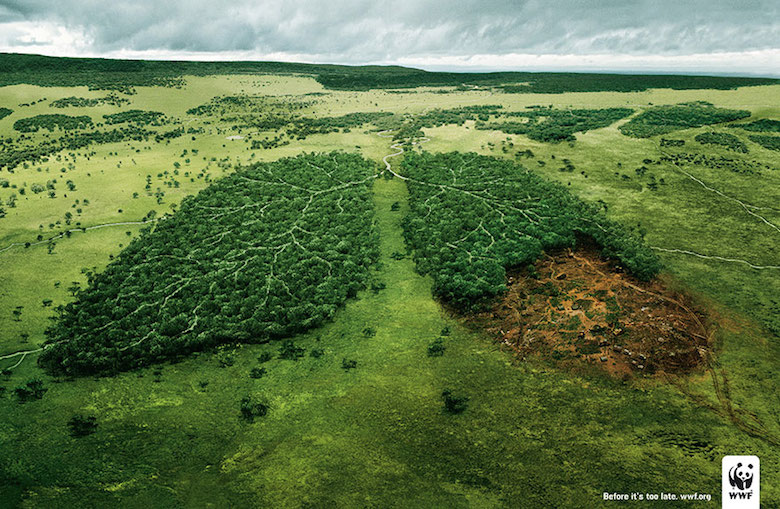 CT Skills
Explanation
Stating results
Justifying procedures
Presenting arguments
Inference
Finding alternatives
Drawing conclusions
Making recommendations
CT Skills
Explanation
State your position
Defend your position
Support points with information and evidence
Support points with valid assumptions
Re-state your position
Stating results
Justifying procedures
Presenting arguments
Inference
Finding alternatives
Drawing conclusions
Making recommendations
CT Skills
Explanation
State your position
Defend your position
Support points with information and evidence
Support points with valid assumptions
Re-state your position
Stating results
Justifying procedures
Presenting arguments
Inference
Recognizing that problems have a range of solutions and that decisions fall along a range from better to worse.

Project a range of potential consequences for alternatives.
Finding alternatives
Drawing conclusions
Making recommendations
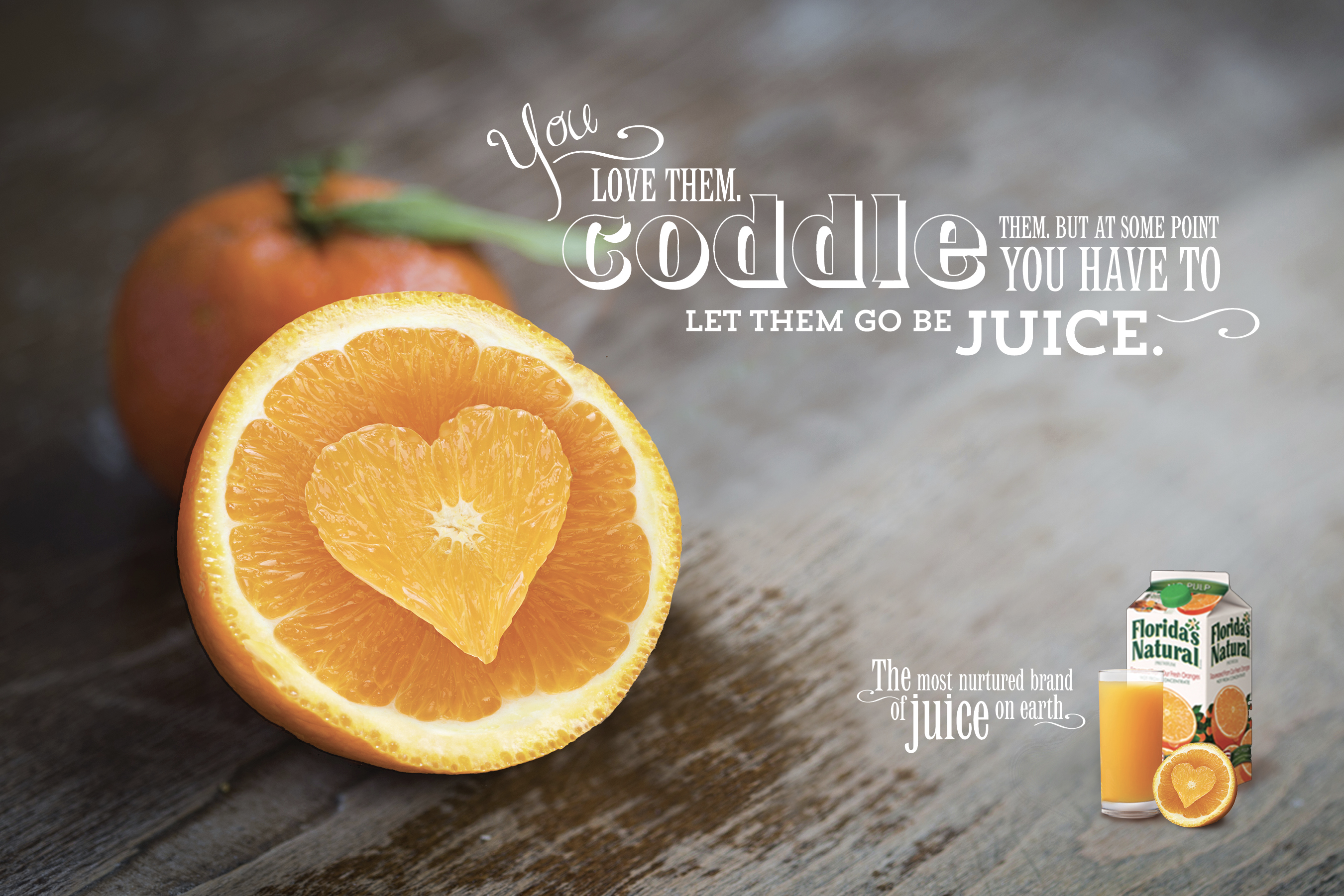 CT Skills
Self-Regulation
Self examination: Stopping to ask yourself important questions about your beliefs
Self correction: Changing your beliefs if it is warranted
CT Skills
Self-Regulation
Self examination: Stopping to ask yourself important questions about your beliefs
Self correction: Changing your beliefs if it is warranted
What is my belief?
Why do I believe this to be true?
What evidence of information do I have?
Can I justify my belief with evidence and information?
If yes, continue to hold this belief.
If no, question my belief and search for more information.
I may need to change what I believe…
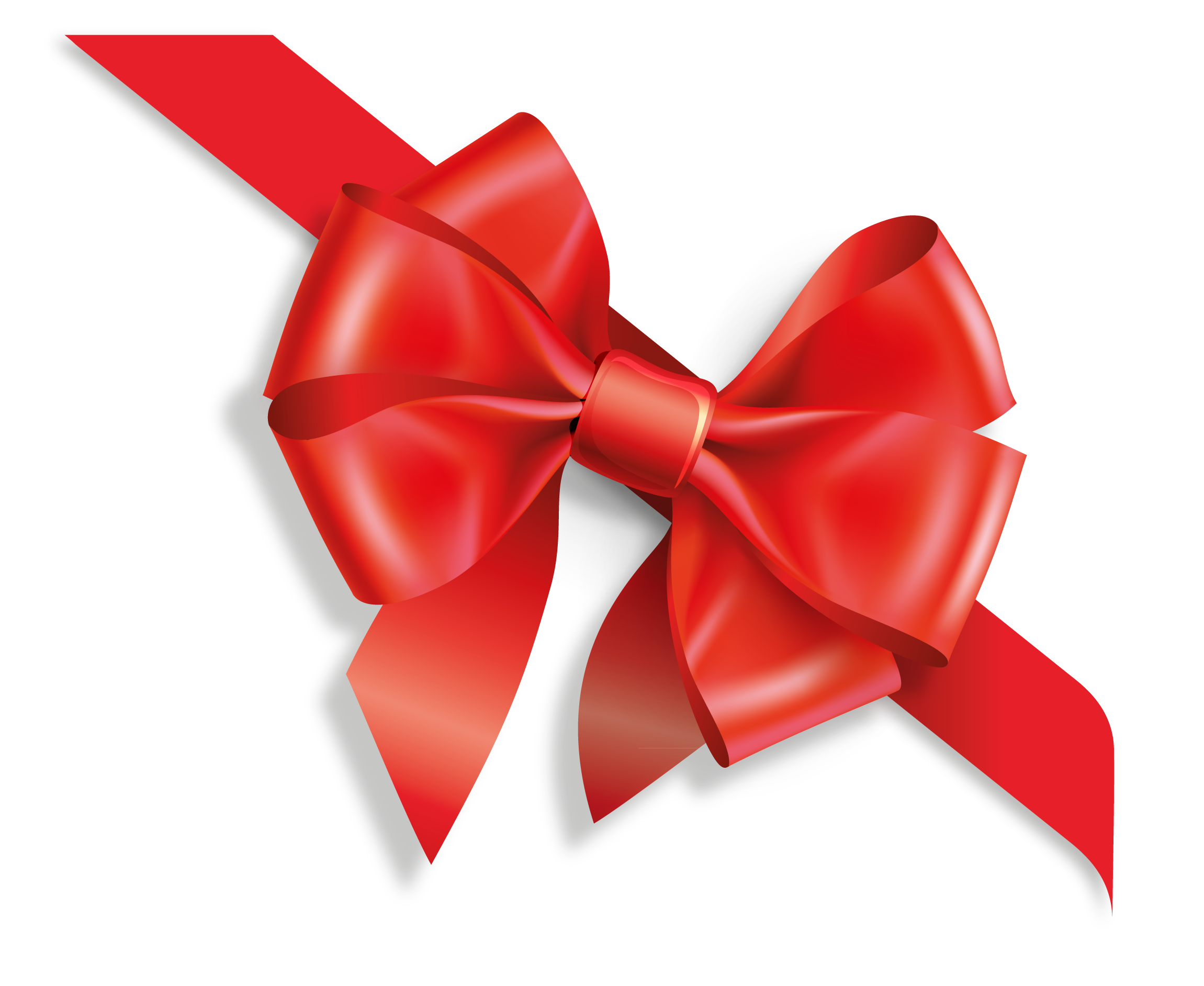 Putting it together
Dispositions, Styles, and Skills are are necessarily to build capacity for CT
There are LOTS of different ways to sort out CT and what is important
Use tools that you are comfortable using